Εισαγωγή στα Χρηματοοικονομικά Μαθηματικά
Καθαρή Παρούσα Αξία
Δείκτης Κερδοφορίας
Καθαρή Παρούσα Αξία
Η διαφορά της τρέχουσας αξίας μιας επένδυσης από το τρέχον κόστος της ονομάζεται Καθαρή Παρούσα Αξία (Κ.Π.Α.). 
Με άλλα λόγια, η Κ.Π.Α. μιας επένδυσης υπολογίζεται με τη διαφορά των παρουσών αξιών, στο χρόνο μηδέν, των εισροών και εκροών της εν λόγου επένδυσης.  
Οι επενδυτικές προτάσεις που έχουν θετική Κ.Π.Α. γίνονται αποδεκτές. 
Αντίθετα, εάν Κ.Π.Α. είναι αρνητική η επένδυση πρέπει να απορριφθεί.
2
Καθαρή Παρούσα Αξία
Χρηματοοικονομικός στόχος της πλειοψηφίας των μάνατζερ είναι η μεγιστοποίηση της Κ.Π.Α. καθώς αυτή συνδέεται με τη μεγιστοποίηση του οφέλους των μετόχων. 
Συνεπώς, στην περίπτωση δύο επενδύσεων που αποκλείονται αμοιβαία, 
Όπου Κ.Π.Α.1 η Καθαρή Παρούσα Αξία της επένδυσης 1 και Κ.Π.Α.2 η Καθαρή Παρούσα Αξία της επένδυσης 2, 
Αν Κ.Π.Α.1 > Κ.Π.Α.2 πρέπει να προτιμηθεί η επένδυση 1.
3
Τύπος υπολογισμού Κ.ΠΑ.
Ο τύπος υπολογισμού της Κ.Π.Α. είναι:




Όπου Κ1, Κ2, …Κt οι εισροές της επένδυσης και C αντίστοιχο κόστος. 
Να σημειωθεί ότι στην περίπτωση που το κόστος δεν αναφέρεται στο χρόνο μηδέν τότε θα πρέπει να γίνουν οι απαραίτητες προεξοφλήσεις ή ανατοκισμοί για τον προσδιορισμό της αξίας του στο έτος μηδέν.
4
Παράδειγμα 1
Μια επένδυση απαιτεί αρχική δαπάνη 1.000 ευρώ. Οι εισροές της επένδυσης θα είναι 700 ευρώ το επόμενο έτος και 800 ευρώ το μεθεπόμενο. Να βρεθεί η καθαρή παρούσα αξία της επένδυσης όταν το επιτόκιο της αγοράς είναι 15 %.  
Λύση
Κ.Π.Α  = Κ1 ∕(1+i) + Κ2 ∕(1+i)2  – C

Κ.Π.Α  = 700 ∕ (1,15 ) + 800  ∕ (1,15)2  – 1.000 =
608,7 + 604,9 - 1.000 = 213,6 >0
Η καθαρή παρούσα αξία είναι θετική και συνεπώς η επένδυση είναι συμφέρουσα.
5
Παράδειγμα 2
Έστω οι παρακάτω χρηματορροές (εισροές, εκροές) μιας επενδυτικής πρότασης. Να προσδιοριστεί η Κ.Π.Α. To επιτόκιο της αγοράς είναι 10%.
6
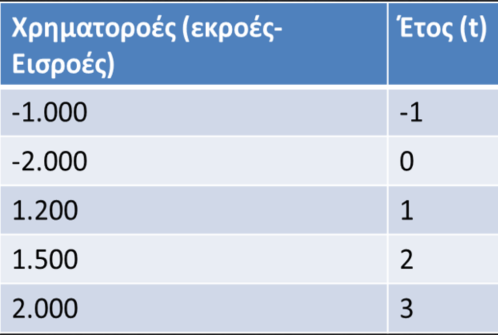 Παράδειγμα 2
Λύση 
Για τον υπολογισμό της Κ.Π.Α. είναι απαραίτητο να προσδιοριστεί η παρούσα αξία σε όλες τις χρηματοροές.
Παρατηρούμε ότι οι εκροές αρχίζουν στο έτος -1 γεγονός που ερμηνεύεται από τη φύση της επένδυσης.
Κ.Π.Α  = Κ1 ∕ (1+i) + Κ2  ∕ (1+i)2 + Κ3  ∕ (1+i)3 – C0 – C1 *(1+i) =
t = 0
t = 3
t = 2
t = -1
t = 1
1.200 ∕ (1,10 ) + 1.500 ∕ (1,10)2 + 2.000 ∕ (1,10)3 – 2.000  –1.000*(1,10) = 
= 733,21
7
Παράδειγμα 2
Η επενδυτική πρόταση γίνεται αποδεκτή καθώς η Κ.Π.Α.>0 είναι θετική, η παρούσα αξία των εισροών είναι μεγαλύτερη από την παρούσα αξία των εκροών.
8
Kn = KO*(1+i)n
Παράδειγμα 3
49.280
9
Παράδειγμα 4
Αν έχουμε τις παρακάτω επενδυτικές και λειτουργικές χρηματορροές σε ένα έργο ποια θα είναι η ΚΠΑ με επιτόκιο 18%.
10
-85 = -72*1,18
Kn = KO*(1+i)n
-108 = -108*1
Παράδειγμα 4
33,9 = 40*0,847
43,1 = 60*0,718
K1 = 1*(1+0,18)1
…………………….
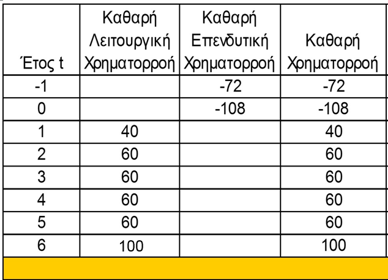 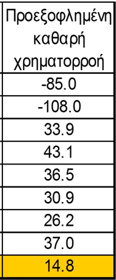 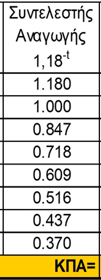 11
Η μέθοδος του δείκτη κερδοφορίας
Ο δείκτης κερδοφορίας είναι ο λόγος της παρούσας αξίας των αναμενόμενων καθαρών λειτουργικών χρηματορροών (εισροών) του έργου δια της παρούσας αξίας των αναμενόμενων αρχικών καθαρών επενδυτικών χρηματορροών (εκροών).
12
Η μέθοδος του δείκτη κερδοφορίας
Στον αριθμητή του κλάσματος τοποθετούμε την παρούσα αξία των καθαρών χρηματορροών της επενδύσεως (μετά από φόρους) που αναμένονται να πραγματοποιηθούν κατά τη διάρκεια της λειτουργικής ζωής του έργου.
Στον παρανομαστή τοποθετούμε την παρούσα αξία των καθαρών επενδυτικών χρηματορροών (μετά από φόρους) που αναμένονται να πραγματοποιηθούν κατά τη διάρκεια της κατασκευαστικής περιόδου.
13
Η μέθοδος του δείκτη κερδοφορίας
Σύμφωνα με τον κανόνα του δείκτη κερδοφορίας, 
η επιχείρηση πρέπει να αποδεχθεί όλες τις επενδυτικές προτάσεις με δείκτη μεγαλύτερο από τη μονάδα. 
τότε η αξία του έργου (ΠΑ) είναι μεγαλύτερη από το αρχικό κόστος επενδύσεως (C) και η επένδυση έχει μια θετική (ΚΠΑ). 
Οδηγεί στις ίδιες αποφάσεις με τον κανόνα της (ΚΠΑ).
14
Η μέθοδος του δείκτη κερδοφορίας
Ο δείκτης κερδοφορίας PI, είναι ένα μέτρο της κερδοφορίας του έργου ανά ευρώ επενδύσεως. 
Παρά το γεγονός ότι ο κανόνας PI > 1 μοιάζει πάρα πολύ με τον κανόνα (ΚΠΑ) > 0, στις περισσότερες περιπτώσεις είναι ασφαλέστερο να χρησιμοποιούμε τον κανόνα της (ΚΠΑ).
15
Kn = KO*(1+i)n

Άσκηση 1
Η παρούσα αξία της επενδύσεως είναι:
16
Kn = KO*(1+i)n
Άσκηση 1
Το κόστος της επένδυσης ισούται με:
 C = 200*1,15+400 = 630 
δείκτης κερδοφορίας της επενδύσεως ισούται με:
Κάθε ένα ευρώ επενδύσεως αποδίδει 0,05 ευρώ καθαρό κέρδος σε παρούσα αξία.
17
Kn = KO*(1+i)n
Άσκηση 2
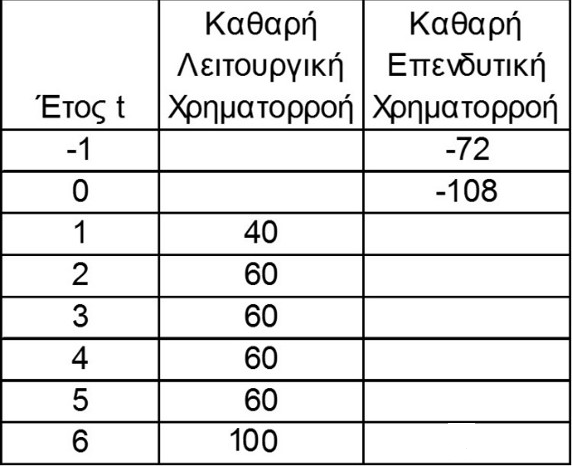 το κόστος της επενδύσεως είναι:
C=72*1,18+108=193
Η αξία της επενδύσεως είναι:
18
Άσκηση 2
Ο δείκτης κερδοφορίας της επενδύσεως ισούται με:
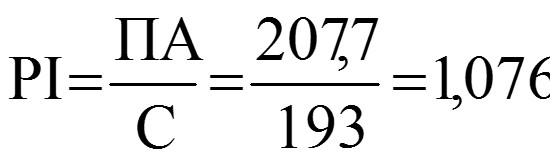 Δηλαδή, ανά ευρώ αρχικής επενδυτικής δαπάνης έχουμε 0,076 ευρώ καθαρό κέρδος, σε παρούσα αξία.
19
Άσκηση 3
Ζητείται να προσδιοριστεί ο δείκτης κερδοφορίας Προϋπολογισμός κόστους έργου, 100 εκατ. 
Περίοδος λειτουργικής ζωής του έργου, 6 έτη.
Ετήσιες καθαρές λειτουργικές χρηματορροές (μετά από φόρους), 38 εκατ..
Υπολειμματική αξία στο τέλος των 6 ετών, μηδέν
Κόστος κεφαλαίου, 15%.
20
Άσκηση 3
Οι καταβολές γίνονται στο τέλος κάθε έτους, επομένως η δημιουργία του κόστους συμπίπτει με το χρόνο 0, ενώ καθαρές λειτουργικές ροές αρχίζουν μετά ένα χρόνο.
21
Άσκηση 3
Λύση
Ανά ευρώ αρχικής επενδυτικής δαπάνης έχουμε0,438 καθαρό κέρδος, σε παρούσα αξία.
22